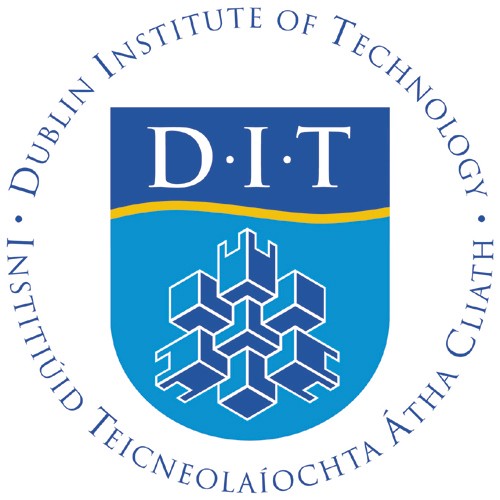 Creativity Quotes
Overview
This technique involves collecting a group of quotes
When trying to solve a problem read through the quotes and freely associate between the problem and quotes
Edith Warton
“There are two ways to spread the light, be a candle or the mirror that reflects it”
Aristotle
“The exercise of vital powers along the lines of excellence in a life affording them scope”
Quintilian
“The perfection of art is to conceal art”
T.S. Elliot
“And I must find every changing shape, to find expression”
L.H. Sullivan
“Form ever follows function”
A.C. Doyle
“When you eliminate the impossible, whatever remains, however improbable, must be the truth”
Homer
“A multitude of rulers is not a good thing. Let there be one ruler, one king”
John Masefield
“I must go down to the seas again, the lonely seas and the sky, and all I ask is a tall ship and a star to steer her by”
A.A. Milne
“One of the advantages of being disorderly is that one is constantly making exciting discoveries”
Robert Frost
“The world is full of willing people, some willing to work, the rest willing to let them”
Edward de Bono
“It is better to have enough ideas for some of them to be wrong, than to be always right by having no ideas at all”